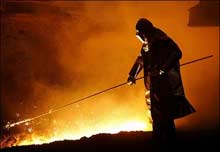 Металургійний
комплекс
України
Урок з географії
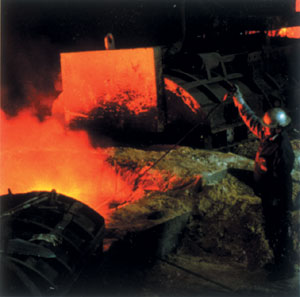 Чорна металургія України
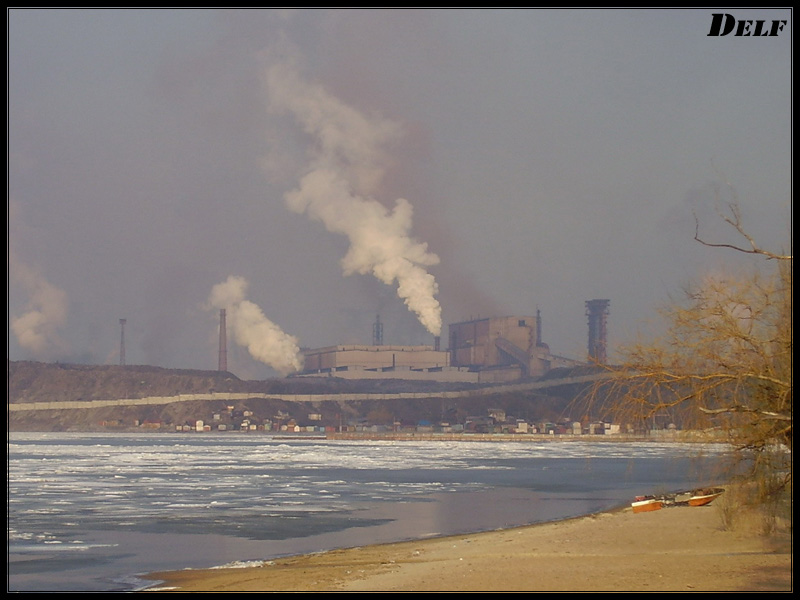 Виробництво вогнетривів
Окотки, агломерат
Цегла, плити
кокс
Mn
Чавун
Сталь
Комбінат чорної металургії повного циклу
І.
F
Збагачення руд (флотація)
Коксування вугілля
коксовий газ
ІІ.
азотні добрива
ІІІ.
шлаки
ДОМЕННЕ         ВИРОБНИЦТВО
шлаки
IV.
СТАЛЕПЛАВИЛЬНЕ    ВИРОБНИЦТВО
способи плавки сталі:
 мартенівський;
 киснево-конверторний;
 електродуговий.
цемент
V.
ПРОКАТНЕ     ВИРОБНИЦТВО
   (листовий, сортовий прокат; заготовки)
Комбінат “Азовсталь” (Маріуполь)
бази
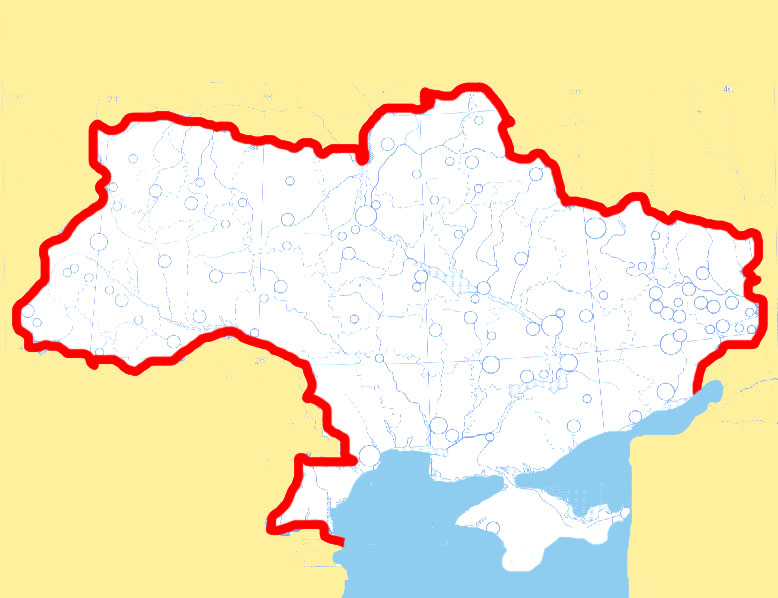 Сировинна база для чорної металургії
ІІ.
Кременчук
Донбас
Нікополь
Кривий Ріг
І.
Великий Токмак
ІІІ.
Білозерське
Інгулецьке
І. Придніпровський р-н
ІІ. Донецький р-н
Керч
ІІІ. Приазовський р-н
бази
Флюсові  вапняки
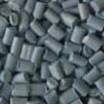 Флюси
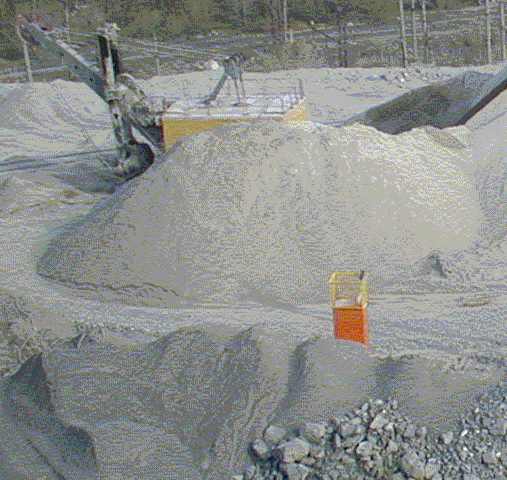 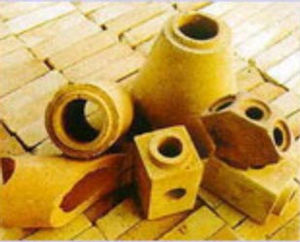 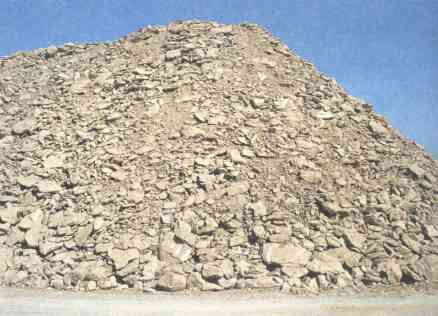 Видобуток вапняків
Флюсові вапняки
4
Збагачення  руд
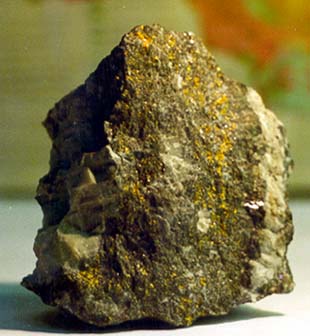 Магнітний залізняк (магнетит) Fe3O4
Якість залізних руд:
 багаті руди: >50% руди;
 середні руди: 20-50% руди;
 бідні руди: < 20% руди.
Збагачення руд – відокремлення від пустої породи
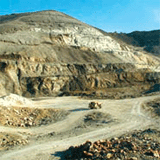 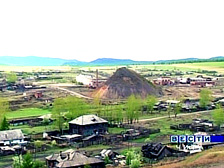 Видобуток руд
Пуста порода
4
Коксування  вугілля
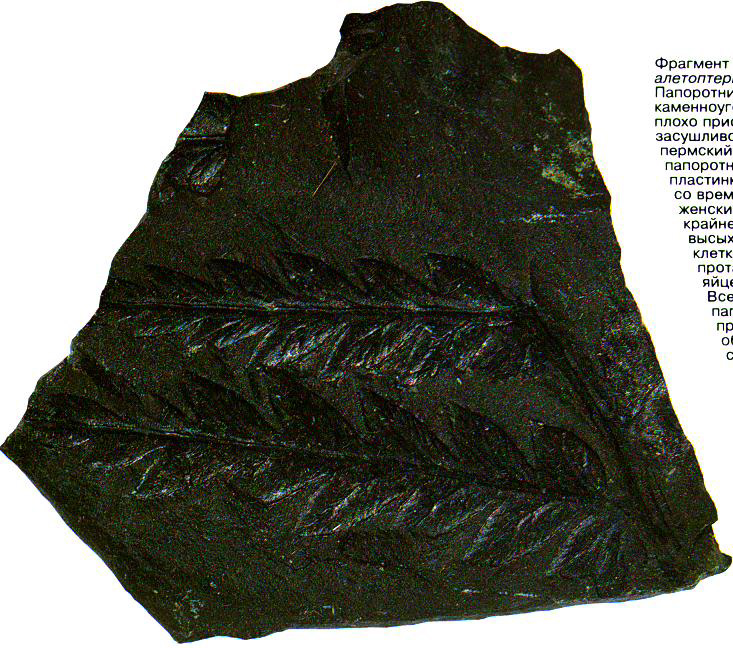 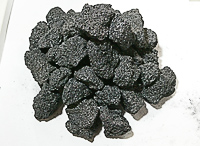 tо≈1000OC
без повітря
Коксівне вугілля
Кокс
4
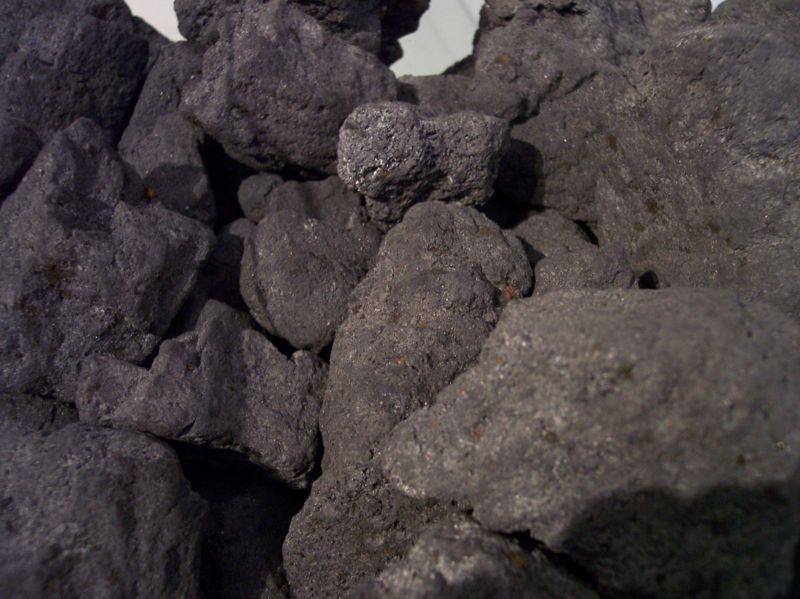 Кокс
4
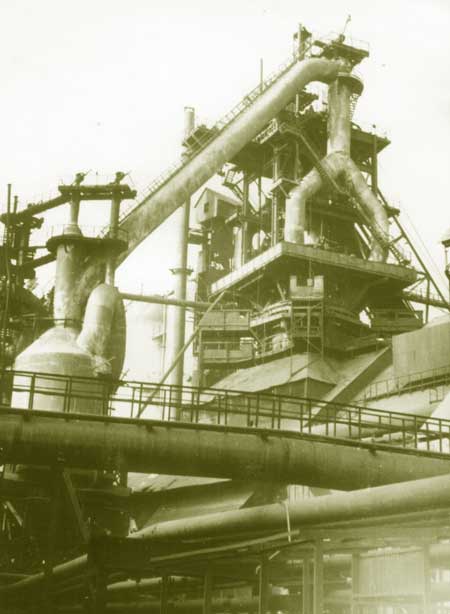 Доменна піч
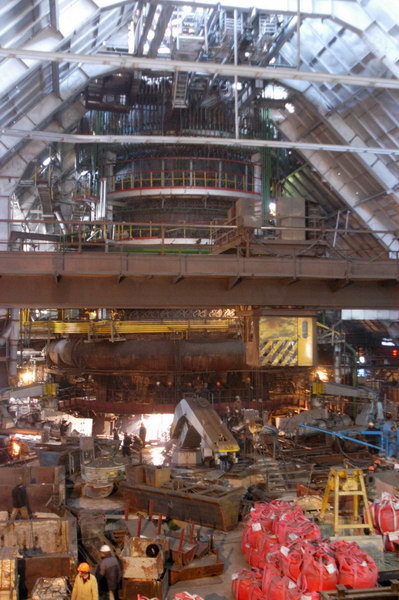 Робота  доменної  печі
Димовий газ
Димовий газ
Шлаки
Повітря
Чавун
Повітря
4
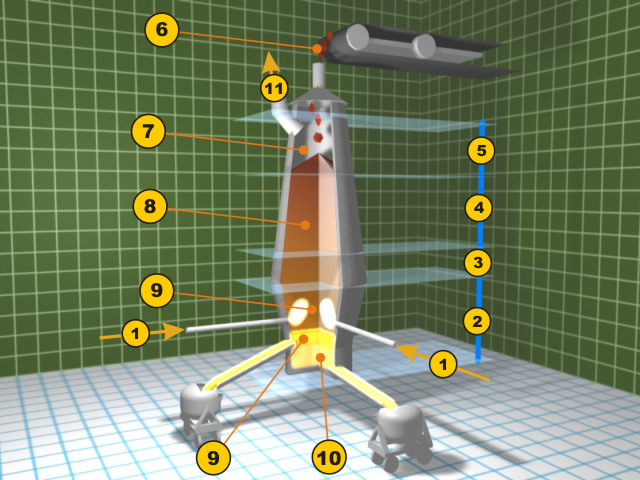 завантажувач
шихти
димовий газ
Доменна піч
розподілювач
шихти
колошник
шахта
шахта
розпар
горн
заплічики
фурма
фурма
чавун
шлаки
4
Хімізм процесу
добування чавуну
Fe2O3  Fe3O4  FeO  Fe
3Fe2O3 + CO  2Fe3O4 + CO2 
Fe3O4 + CO  3FeO + CO2 
FeO + CO  Fe + CO2 
Fe + C = Fe3C
3Fe + 2CO  Fe3С + CO2
СaCO3 = CaO + CO2
СaO + SiO2 = CaSiO3
4
Мартенівська  піч
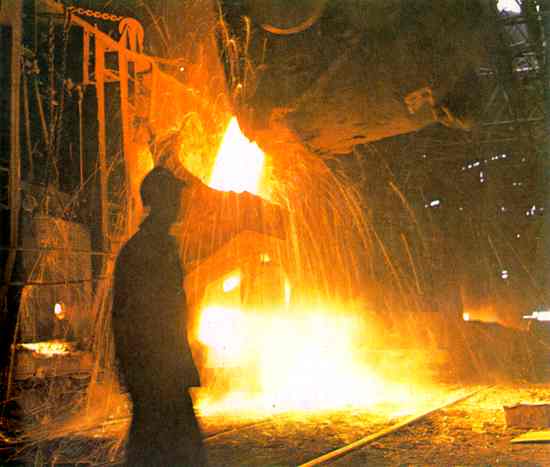 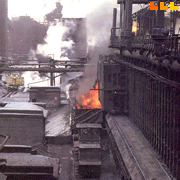 Мартенівська піч
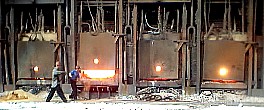 Заливка чавуну у мартенівську піч
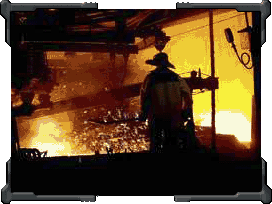 Мартенівська  піч
Шлаки – відходи виробництва
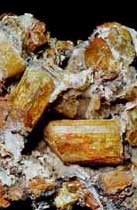 Сталевар біля мартенівської печі
Мартенівська
піч
сталевипускний
отвір
отвір для
спуску шлаків
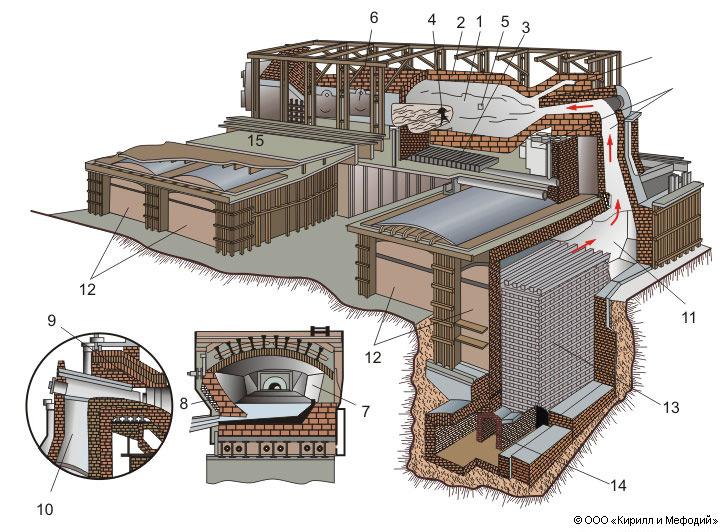 завантажувальні вікна
скле-
піння
під
газ
повітря
і кисень
робочий
простір
робочий
майданчик
регенератори
(теплообмінники)
шлаковик
головки
регенератори
насадка
регенераторів
передня стінка
задня стінка
борова (газоходи)
4
вертикальні канали
Мартенівська  піч
Схема роботи мартенівської печі
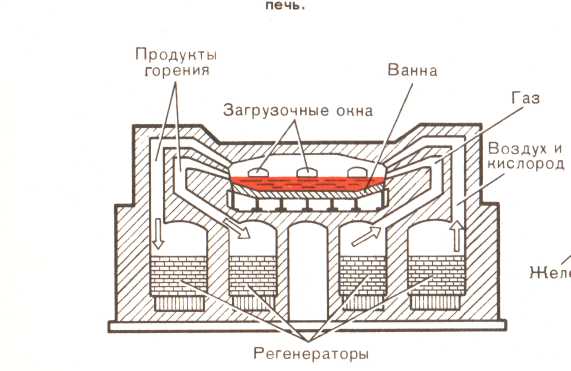 Продукти горіння
Ванна
Завантажувальні вікна
Газ
Повітря і кисень
1700-1900оС
Регенератори
4
Хімізм процесу
виплавки сталі
2C + O2 = 2CO 
2Fe + O2 = 2FeO + Q
Si + 2FeO = SiO2 + 2Fe +Q
Mn + FeO = MnO + Fe + Q
2P + 5FeO = P2O5 + 5Fe + Q
C + FeO = CO + Fe - Q
4
Кисневий конвертор
Кисень
Конвертор
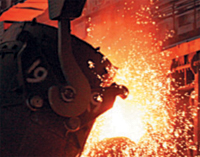 ділянка для заливання чавуну або завалювання брухту
1700оС
4
Робота  електропечі
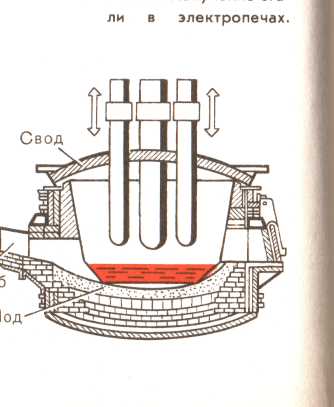 Склепіння
сталь
чавун, брухт
2000оС
Жолоб
Під
4
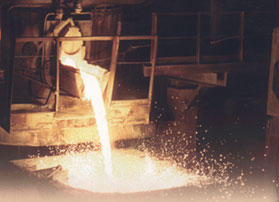 Розливка  сталі
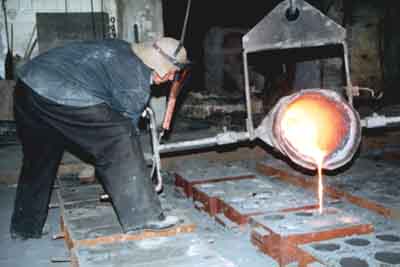 Розливка сталі
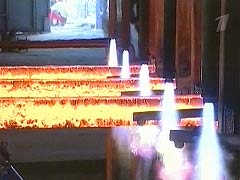 Ливарник
4
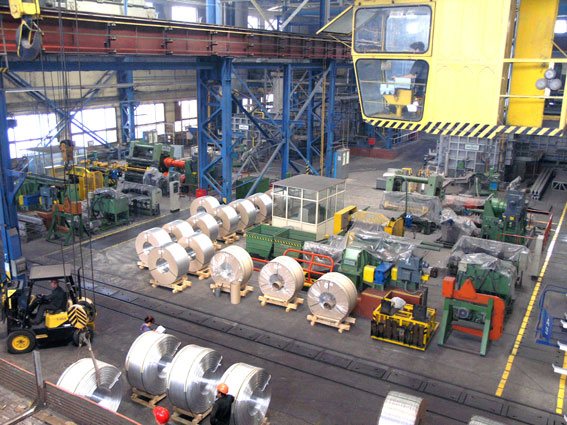 Прокатне виробництво
Листовий прокат
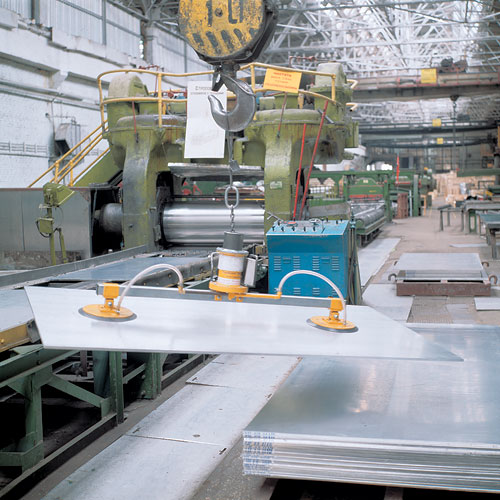 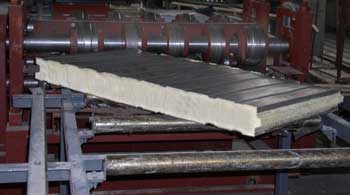 Товстолистовий прокат
Тонколистовий прокат
Листовий прокат
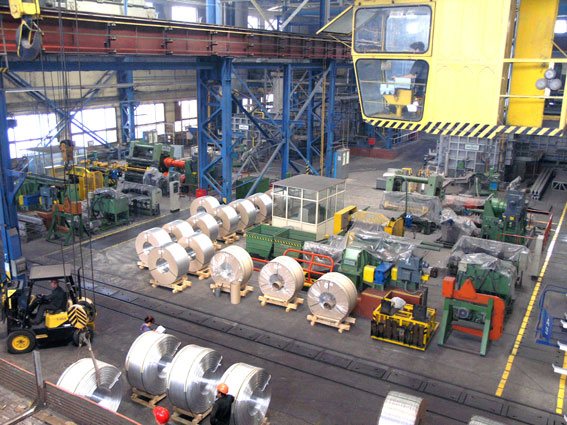 Прокатне виробництво
Сортовий прокат
Стальна арматура
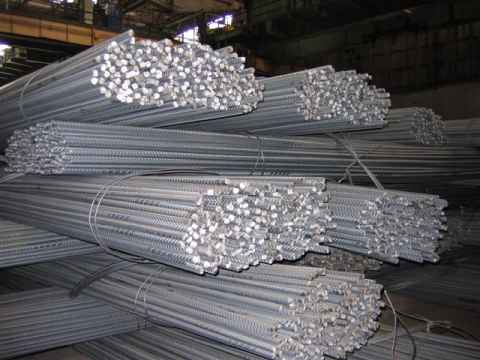 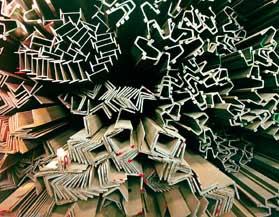 Сортовий прокат
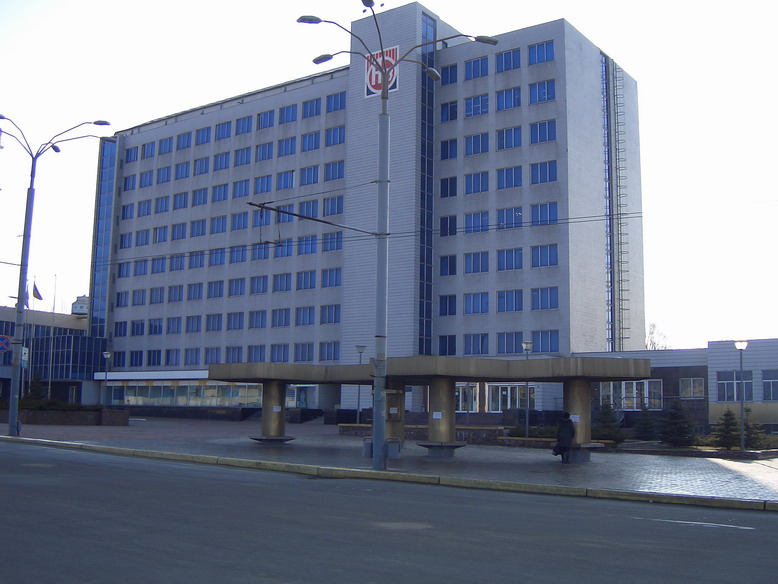 Прокатне
виробництво
Нижньодніпровський трубопрокатний завод
4
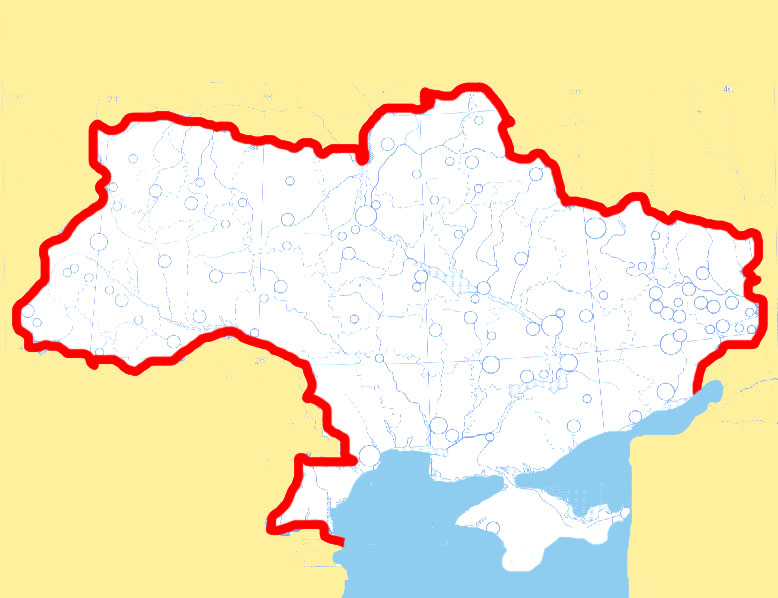 Металургійні  райони  України
І. Придніпровський (1/2)
ІІ. Донецький (1/3)
ІІІ. Приазовський (1/6)
Київ
Харків
Львів
Луганськ
ІІ.
Алчевськ
Новомосковськ
Краматорськ
Дніпродзержинськ
Єнакієве
Макіївка
Дніпропетровськ
Донецьк
Кривий Ріг
F
Харцизськ
Запоріжжя
– центри чорної металургії
І.
ІІІ.
Нікополь
Маріуполь
– центри переробної металургії
F
4
ВИРОБНИЦТВО ПРОКАТУ ЧОРНИХ МЕТАЛІВ В УКРАЇНІ
МІСЦЕ  УКРАЇНИ  СЕРЕД  ІНШИХ  КРАЇН  СВІТУ  ЗА  ВИПЛАВКОЮ  СТАЛІ (2005 р.)
Перевір себе
1. Поклади якої сировини є в Україні для розвитку чорної металургії?
д) марганцеві руди;
е) каолін (біла глина);
є) вогнетривкі глини;
ж) флюсові вапняки.
а) нафта;
б) коксівне вугілля;
в) залізні руди;
г) боксити;
2. Яку роль відіграє кокс у доменному виробництві?
а) утворення відновника та окисника;
б) джерело високої температури;
в) для добування відновника і тепла для хімічної реакції.
3. Виберіть назви басейнів та родовищ залізної руди в Україні.
д) Кременчуцьке;
е) Інгулецьке;
є) Керченське;
ж) Львівсько-Волинський.
а) Донбас;
б) Криворізький;
в) Білозерське;
г) Придніпровський;
Перевір себе
4. Вкажіть склад шихти, підготовленої для завантаження у доменну піч?
а) флюси, вугілля, залізо;
б) вугілля, вапняк, залізо;
в) руда, флюси, кокс.
5. Чим відрізняються за складом чавун і сталь?
а) у складі сталі менше вуглецю, кремнію, марганцю, сірки та фосфору;
б) у складі чавуну менше вуглецю, кремнію, марганцю, сірки та фосфору.
6. В яких групах рівнянь реакцій відображається один з процесів переробки чавуну у сталь?
а)  3CaO + P2O5  Ca3(PO4)2;
     Fe + 2HCl  FeCl2 + H2.
б)  FeO + Mn  MnO + Fe;
     FeO + C Fe + CO2.
в)  C + O2  CO2;
     2Mg + O2  2MgO.
Перевір себе
7. Яка з реакцій відображає процес розкислення?
а) FeO + CO  Fe + CO2.
б) Fe3O4 + 2C  3Fe + 2CO2;
в) FeO + Mn  MnO + Fe.
8. Які райони розвитку чорної металургії склалися в Україні?
а) Прикарпаття;
б) Придніпров'я;
в) Донбас;
г) Причорномор'я;
д) Полісся;
е) Приазов'я.
9. Які центри чорної металургії склалися у Придніпровському металургійному районі України?
а) Макіївка;
б) Кривий Ріг;
в) Новомосковськ;
г) Єнакієве;
д) Маріуполь;
е) Запоріжжя;
є) Дніпродзержинськ;
ж) Стаханов.
10. На який чинник зорієнтоване розміщення металургійних комбінатів у Приазов'ї?
а) на сировину;
б) на транспортні шляхи;
в) на споживача.
КІНЕЦЬ
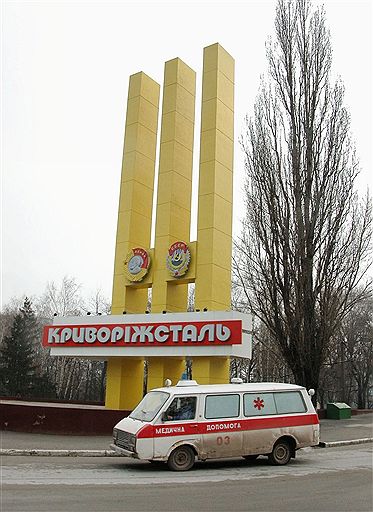 Криворіжсталь
В'їзд на комбінат
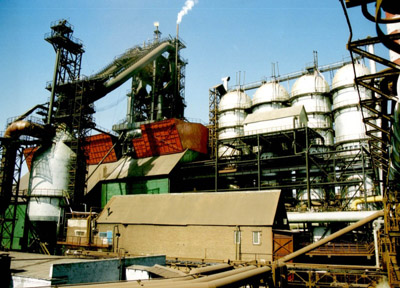 Криворіжсталь
Доменний цех
11
Азовсталь
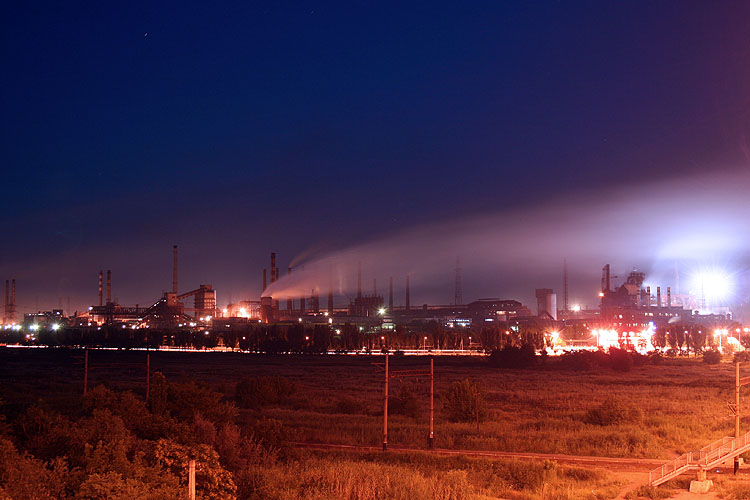 “Азовсталь” вночі
11